Γιατί είναι σημαντικό να ακούω τις οδηγίες του δασκάλου μου
Γιατί είναι σημαντικό να ακούωτις οδηγίες του δασκάλου μου
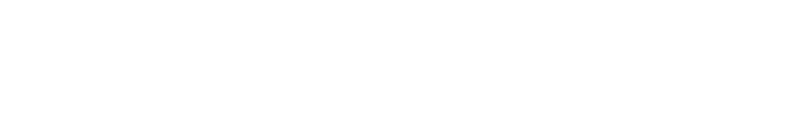 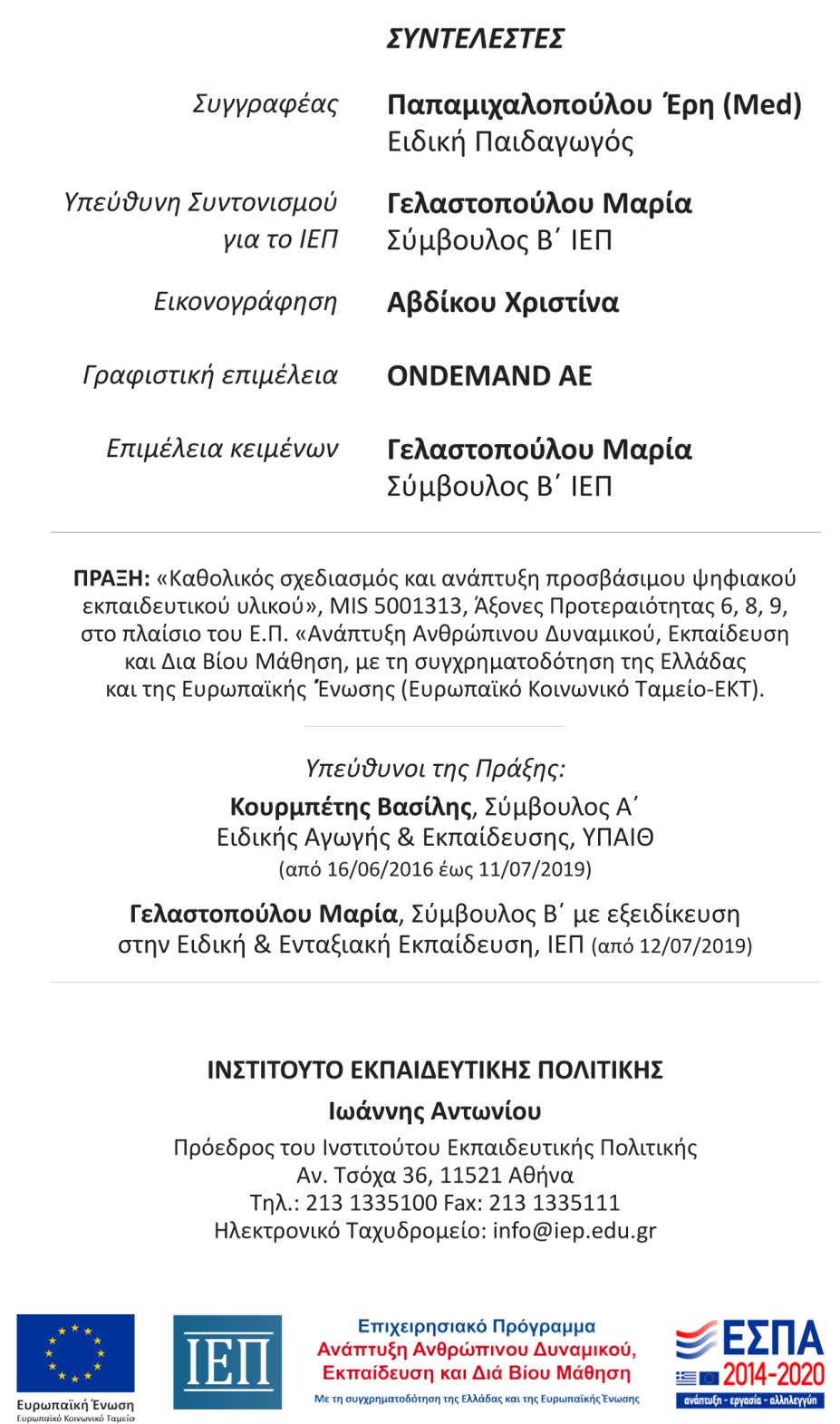 Μια από τις δουλειές του δασκάλουείναι να παίρνει αποφάσεις και να δίνει οδηγίες και συμβουλές στα παιδιά μέσα στην τάξη.
Όλες οι δασκάλες και οι δάσκαλοι του σχολείου παίρνουν αποφάσειςκαι δίνουν οδηγίες και συμβουλές στους μαθητές  και στις μαθήτριές τους.
Μια οδηγία είναι να πει ο δάσκαλος πότε θα γράψουν τα παιδιά την ορθογραφία.
Μια αρμοδιότητα του δασκάλου είναι να προτείνει ποιος μαθητής ή μαθήτρια θα μαζέψει τα λεφτά για την εκδρομή.
Μια απόφαση του δασκάλου είναι εάν τα παιδιά θα βγουν νωρίτερα ή όχι για διάλειμμα.
Μια οδηγία του δασκάλου μπορεί να είναι να γράψουν τα παιδιά τεστ σε ένα μάθημα.
Πολλές φορές, ο δάσκαλος παίρνει αποφάσεις ή δίνει οδηγίες που αρέσουν στα παιδιά.
Άλλες φορές, ο δάσκαλος παίρνει αποφάσεις ή δίνει οδηγίες που δεν αρέσουν στα παιδιά.
Μια άλλη συμβουλή του δασκάλου είναι να προσέχουμε περισσότερο τα λάθη μας στην ορθογραφία.
Είναι σημαντικό τα παιδιά να ακολουθούν τις οδηγίες του δασκάλου. Αυτό τον βοηθάει να κάνει μάθημα και βοηθάει και τα υπόλοιπα παιδιά να παρακολουθήσουν πιο εύκολα το μάθημα.
Θα προσπαθήσω να ακολουθήσω αυτές τις οδηγίες, για να μπορεί να γίνει σωστά το μάθημα και να μπορέσουν όλα τα παιδιά να μάθουν εύκολα.